Project: IEEE P802.15 Working Group for Wireless Specialty Networks (WSN)

Submission Title: TG 15.4ab  Interim Call Slides May-July
Date Submitted:  28 May 2024
Source: 	Benjamin A. Rolfe (Blind Creek Associates)
Contact: 
Voice: 	+1 408 395 7207,  E-Mail: ben.rolfe  @ ieee.org	
Re: 	Task Group 4ab: 802.15.4 UWB Next Generation 
Abstract: Meeting Slides the Interim meeting, May 28 through July 11, 2024
Purpose:  Continue project progress
Notice:	This document has been prepared to assist the IEEE P802.15.  It is offered as a basis for discussion and is not binding on the contributing individual(s) or organization(s). The material in this document is subject to change in form and content after further study. The contributor(s) reserve(s) the right to add, amend or withdraw material contained herein.
Release:	The contributor acknowledges and accepts that this contribution becomes the property of IEEE and may be made publicly available by P802.15.
Slide 1
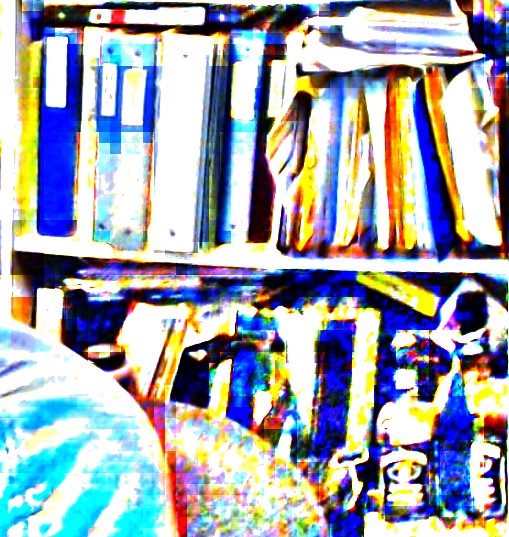 Task Group 15.4abNext Generation UWB Amendment
Meeting Slides for the Interim meeting
 May 28th through July 11th, 2024
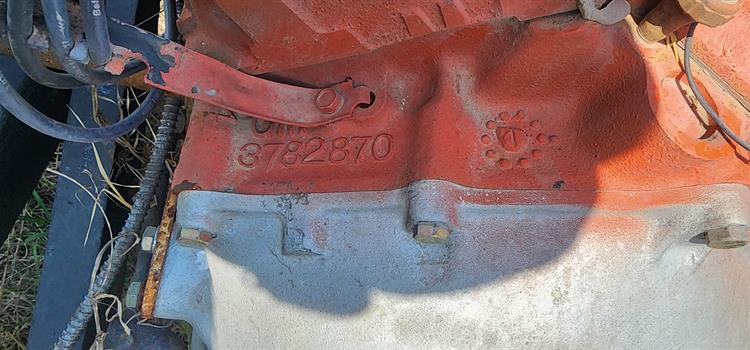 Slide 2
Meeting Preamble
Stuff you need to know before we get to the meeting content
Slide 3
Task Group Rules
Discussion: Everyone present is welcome
Straw polls: Everyone present may vote
Formal motions: WG voters
To make, second and vote
Patent policy for PAR activities applies
All the usual rules of conduct

Please identify yourself on first contact with name and affiliation
Slide 4
IEEE-SA Patent, Copyright, and Participation Policies
See: https://grouper.ieee.org/groups/802/sapolicies.shtml

IEEE-SA Patent Slides for Standards Development Meetings (.pdf)
https://development.standards.ieee.org/myproject/Public/mytools/mob/slideset.pdf

IEEE-SA Standards Board Patent Committee (PatCom) home page
https://standards.ieee.org/content/ieee-standards/en/about/sasb/patcom/index.html

IEEE-SA Participation Policy meeting slide set - individual method (.pdf)
https://standards.ieee.org/content/dam/ieee-standards/standards/web/documents/other/Participant-Behavior-Individual-Method.pdf

Working Group Copyright Materials
https://standards.ieee.org/ipr/copyright-materials.html
https://standards.ieee.org/content/dam/ieee-standards/standards/web/documents/other/ieee-sa-copyright-policy-2019.pdf
Slide 5
Participants have a duty to inform the IEEE
Participants shall inform the IEEE (or cause the IEEE to be informed) of the identity of each holder of any potential Essential Patent Claims of which they are personally aware if the claims are owned or controlled by the participant or the entity the participant is from, employed by, or otherwise represents

Participants should inform the IEEE (or cause the IEEE to be informed) of the identity of any other holders of potential Essential Patent Claims


Early identification of holders of potential Essential Patent Claims is encouraged
Slide 6
Ways to inform IEEE
Participants have a duty to inform the IEEE
Cause an LOA to be submitted to the IEEE SA (patcom@ieee.org); or

Provide the chair of this group with the identity of the holder(s) of any and all such claims as soon as possible; or

Speak up now and respond to this Call for Potentially Essential Patents

If anyone in this meeting is personally aware of the holder of any patent claims that are potentially essential to implementation of the proposed standard(s) under consideration by this group and that are not already the subject of an Accepted Letter of Assurance, please respond at this time by providing relevant information to the WG Chair
Participants shall inform the IEEE (or cause the IEEE to be informed) of the identity of each holder of any potential Essential Patent Claims of which they are personally aware if the claims are owned or controlled by the participant or the entity the participant is from, employed by, or otherwise represents

Participants should inform the IEEE (or cause the IEEE to be informed) of the identity of any other holders of potential Essential Patent Claims


Early identification of holders of potential Essential Patent Claims is encouraged
Slide 7
IEEE 802 Ground Rules
Respect … give it, get it
NO product pitches
NO corporate pitches
NO prices
NO restrictive notices – (no confidentially notices in email)
Presentations must be openly available
Slide 8
Agenda
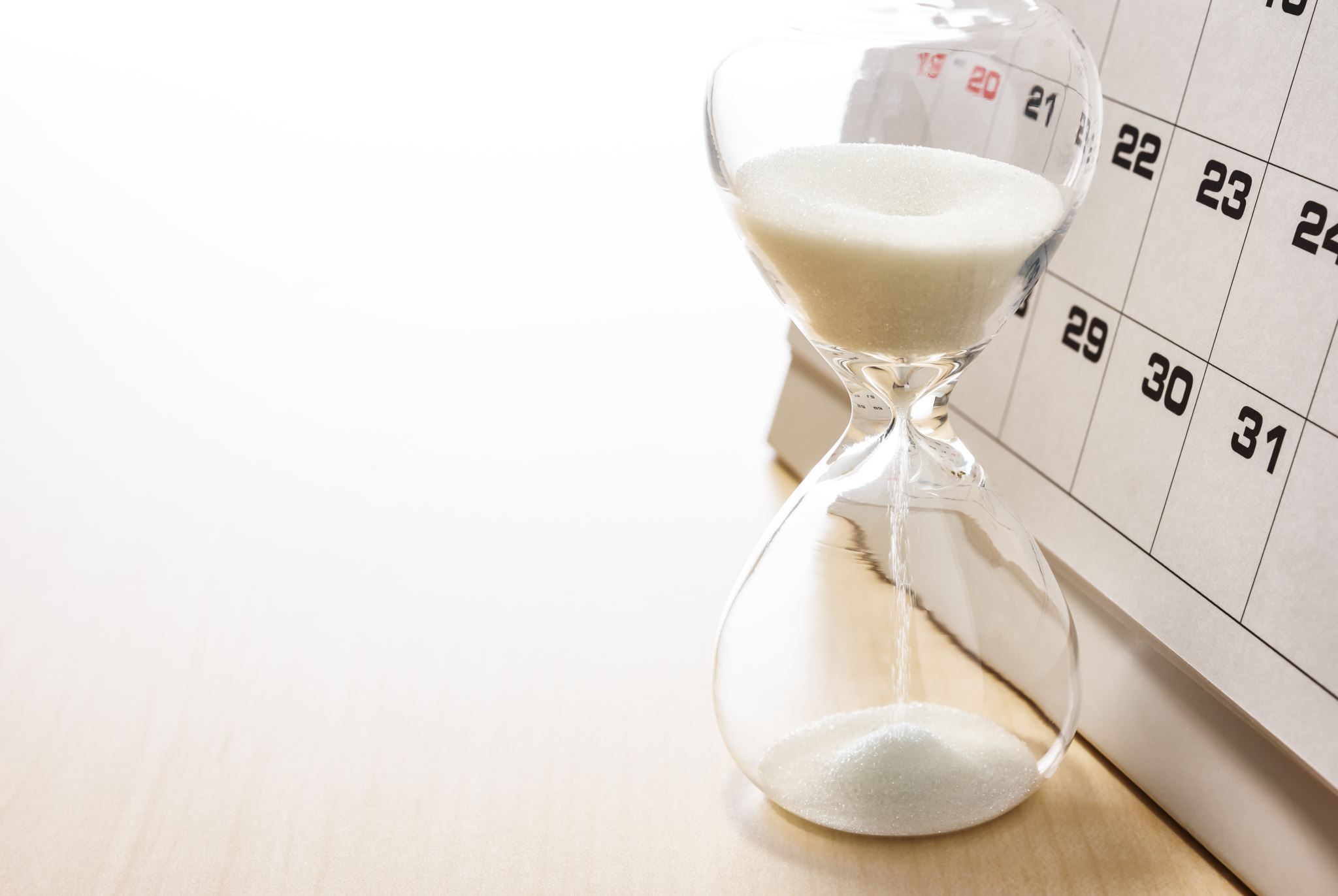 https://mentor.ieee.org/802.15/dcn/24/15-24-0328-01-04ab-tg4ab-agenda-may-july-2024.xlsx
Slide 9
5.2.b Scope of the project (As approved):
This amendment enhances the Ultra Wideband (UWB) physical layers (PHYs) medium access control (MAC), and associated ranging techniques while retaining backward compatibility with enhanced ranging capable devices (ERDEVs).Areas of enhancement include: 
additional coding, additional coding, preamble and modulation schemes to support improved link budget and/or reduced air-time relative to IEEE Std 802.15.4 UWB; 
additional channels and operating frequencies; 
interference mitigation techniques to support greater device density and higher traffic use cases relative to the IEEE Std 802.15.4 UWB; 
improvements to accuracy, precision and reliability and interoperability for high-integrity ranging; schemes to reduce complexity and power consumption; 
definitions for tightly coupled hybrid operation with narrowband signaling to assist UWB; 
enhanced native discovery and connection setup mechanisms; 
sensing capabilities to support presence detection and environment mapping; 
and mechanisms supporting low-power low-latency streaming as well as high data-rate streaming allowing at least 50 Mb/s of throughput. 
Support for peer-to-peer, peer-to-multi-peer, and station-to-infrastructure protocols are in scope, as are infrastructure synchronization mechanisms. This amendment includes safeguards so that the high throughput data use cases do not cause significant disruption to low duty-cycle ranging use cases.

https://development.standards.ieee.org/myproject-web/app#viewpar/9081
Slide 10
Near Term Working Milestones
DONE
We are here
Slide 11
Editor’s Corner
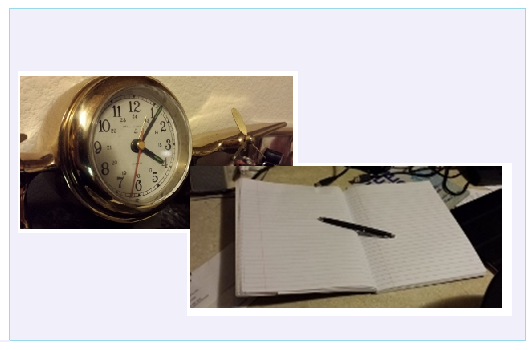 Slide 12
Comment resolution
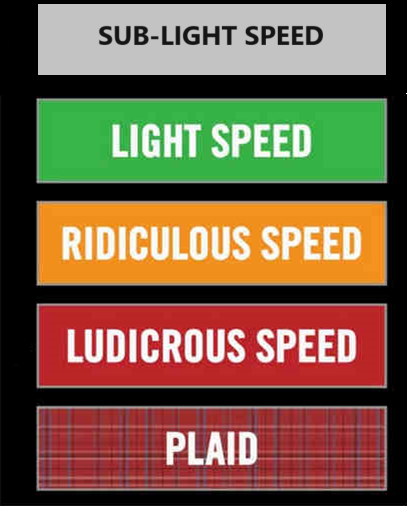 Slide 13
To-Do
Slide 14
No Disposition Detail or Document #
652182
Slide 15
Timeline Notes: Update
Sequence: Complete Draft, Complete TEG, open ballot

Complete draft: 
Apply contents of document 15-24-0010
Complete remaining comments (28-30 May)
Apply remaining comments
Motion to start LB on draft via 10-day email ballot (no later than 30-May to close 10 June)
Revise CAD (28-May)-

TEG review (Begin: ASAP, End no later than 10-June)
Need a consolidated draft
Need to run in parallel with 10 day email ballot on motion
Maybe using incremental draft

Open ballot:
Ballots draft and CAD
Must start by 11-June
Slide 16
TG motion:Select Resolution to CI 859, 860, 861, 862
Adopt the comment resolutions proposed in Document 15-24-0326-01 (Revised)
Yes
No
Abstain


Moved by: Carl
Seconded by: Billy
Result: Yes/No/Abstain: 8/8/3
TG motion:Select Resolution to CI 859, 860, 861, 862
Adopt the comment resolutions proposed in15-24-0183-02 (Rejected)
Yes
No
Abstain 


Moved by: Pooria
Seconded by: Frank
Result: Yes/No/Abstain:  8/7/3
TG motion:Approval of comment resolutions
TG4ab Approves comment resolutions in document 15-24-0010-35-04ab.

Moved by: Clint Chaplin 
Seconded by: Billy Verso
Result: Unanimous Consent (30 voters present)
TG motion:Draft needs to be edited before LB
Move that TG4ab formally request that the 802.15 WG start a WG Letter Ballot requesting approval of CA document 15-23-452-06-04ab and document P802.15.4ab-pre-ballot-C (as edited in accordance with the instructions in document 15-24-0010-35-04ab) and to forward document P802.15.4ab-pre-ballot-C, as edited in accordance with the instructions in document 15-24-0010-35-04ab, and CA document 15-23-452-06-04ab to Standards Association ballot pending the completion and inclusion of the edits in the draft.

Moved by: Billy Verso
Seconded by: Alex 
Result: yes/no/abstain: 25/0/0
WG motion:Draft needs to be edited before LB
Move that 802.15 WG start a WG Letter Ballot requesting approval CA document 15-23-452-04-04ab and document P802.15.4ab-pre-ballot-C (as edited in accordance with the instructions in document 15-24-0010-35-04ab) and to forward document P802.15.4ab-pre-ballot-C (as edited in accordance with the instructions in document 15-24-0010-35-04ab), and CA document 15-23-452-04-04ab to Standards Association ballot pending the completion and inclusion of the edits in the draft.

Moved by:  Ben Rolfe
Seconded by: David

NOTE: To be conducted via electronic email ballot
Next Steps
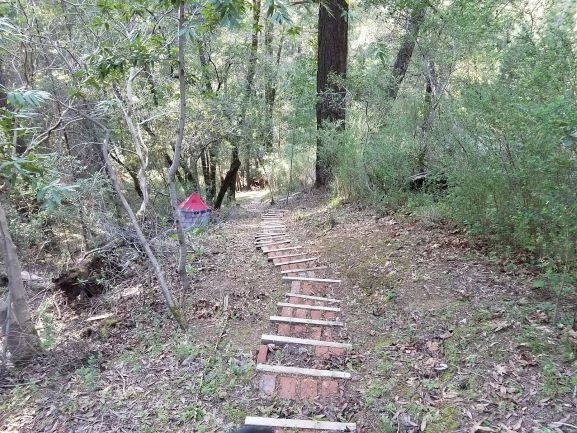 Slide 22
Call schedule, March thru May
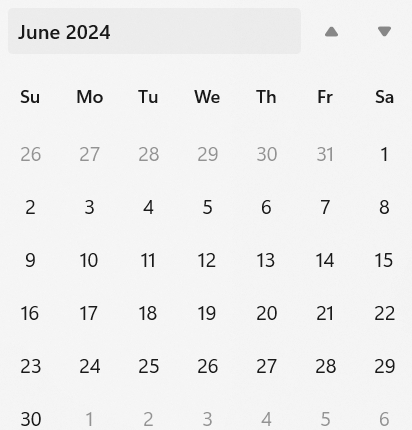 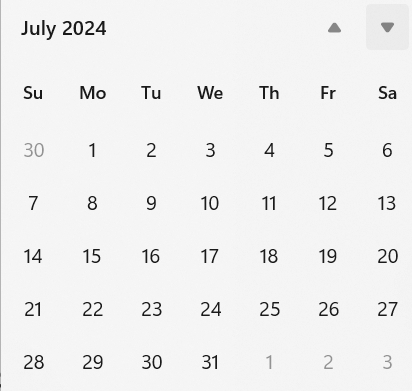 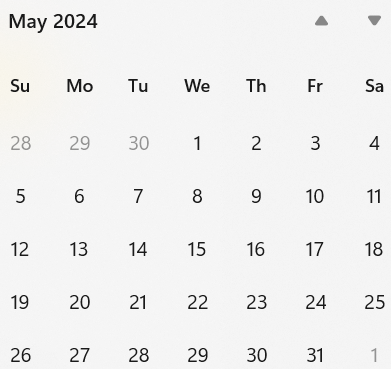 NEXT
Weekly on Tuesdays and Thursdays 2 hours split:  
6am PT (1 hour)
3pm PT (1 hour)
Commencing 28-May-2024
Will cancel when LB starts
NEXT
Slide 23
Recess
Slide 24